Λύνω προβλήματα με Υπολογιστικά Φύλλα
Data Sheets
Υπολογιστικά Φύλλα
Εμπορικές εφαρμογές
Εφαρμογές ΕΛ/ΛΑΚ
Online δωρεάν Εφαρμογές
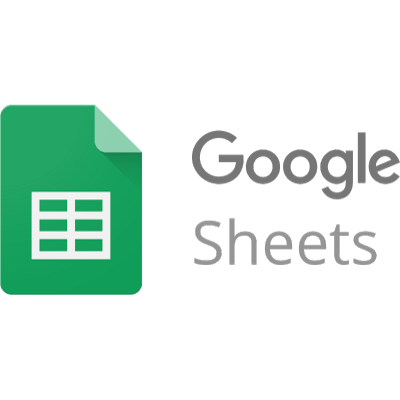 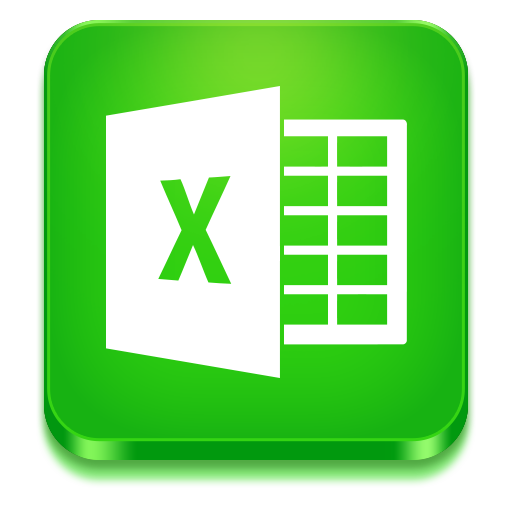 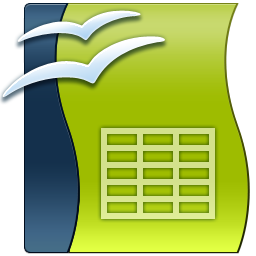 Υπολογιστικά Φύλλα
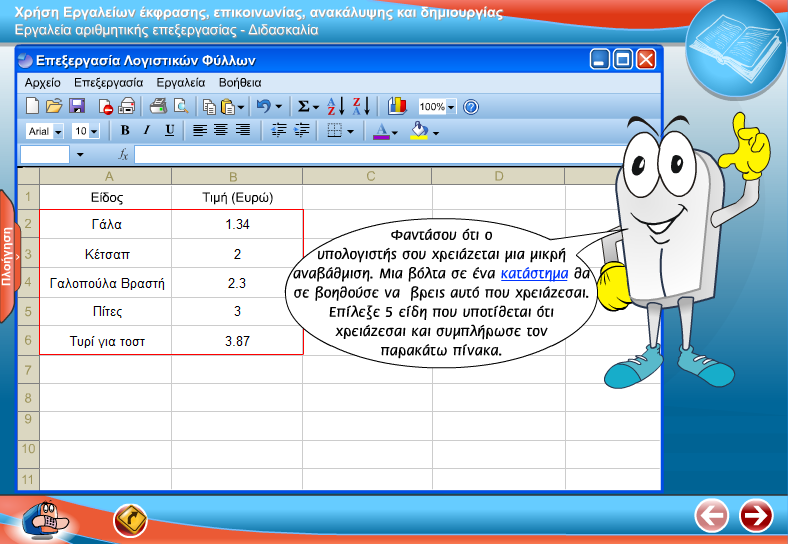 Δουλεύοντας με το MS Excel #1
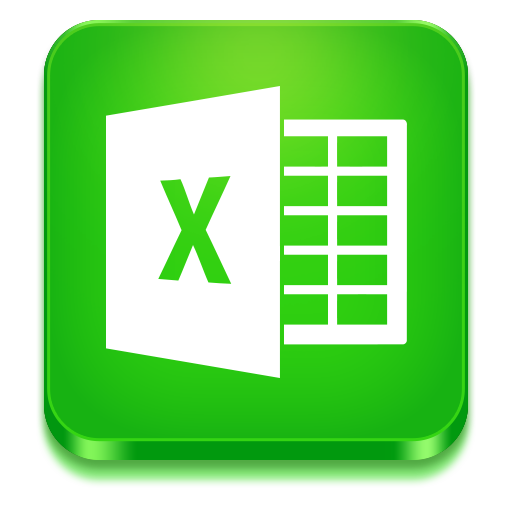 Δουλεύοντας με το MS Excel #1
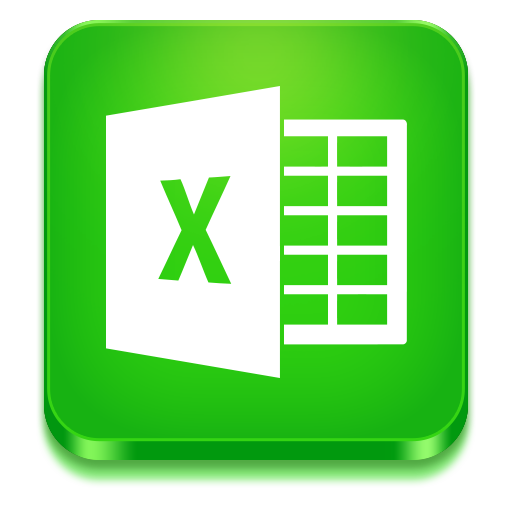 Προσαρμογή πλάτους στηλών (αυτόματη & χειροκίνητη)
Αναδίπλωση κειμένου σε κελί
Στοίχιση (κάθετη & οριζόντια)
Μορφοποίηση αριθμητικού κελιού (νομισματική & μορφή ποσοστού)
Γραμμή τύπων & αντιγραφή τύπου σε συνεχόμενα κελιά
Σκίαση & περιγράμματα
Συνάρτηση SUM, AVERAGE
Δουλεύοντας με το MS Excel #2
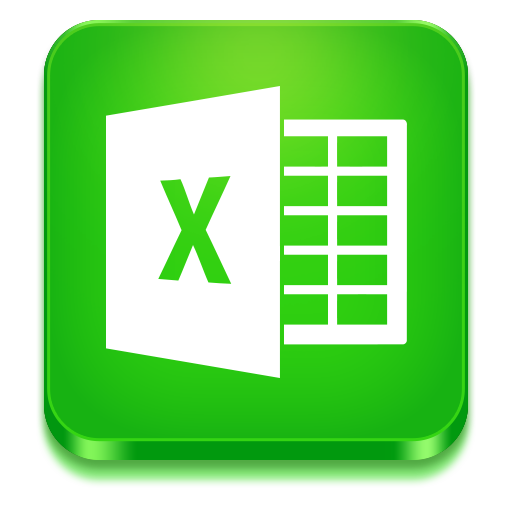 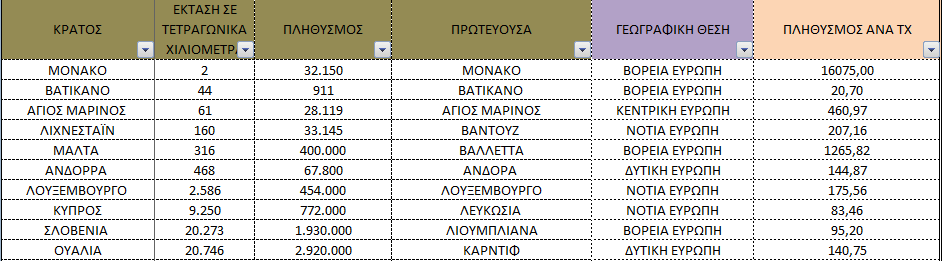 Δουλεύοντας με το MS Excel #2
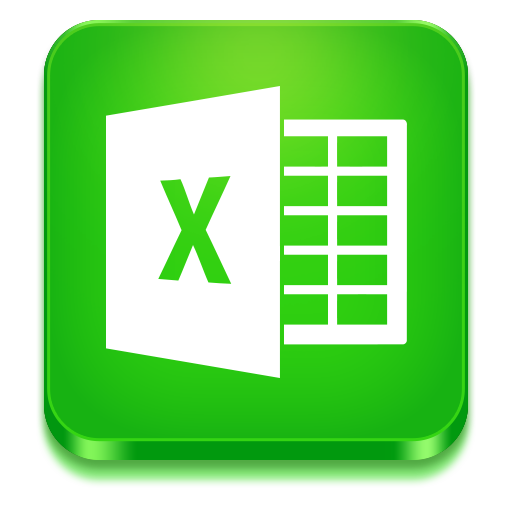 Μορφοποίηση αριθμών (διαχωριστικό χιλιάδων)
Ταξινόμηση
Πτυσσόμενη λίστα
Φίλτρα & σύνθετα φίλτρα
Συναρτήσεις SUM, AVERAGE, IF
Γραφήματα
Πειραματίζομαι ή Ψάχνω στο WEB
Μορφοποίηση υπό όρους (Conditional Formatting)
Πάγωμα (σταθεροποίηση) στηλών & γραμμών
Συναρτήσεις  MIN, MAX
Γραφήματα
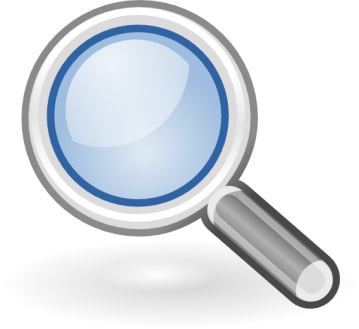 Δουλεύοντας με το Google sheets #3
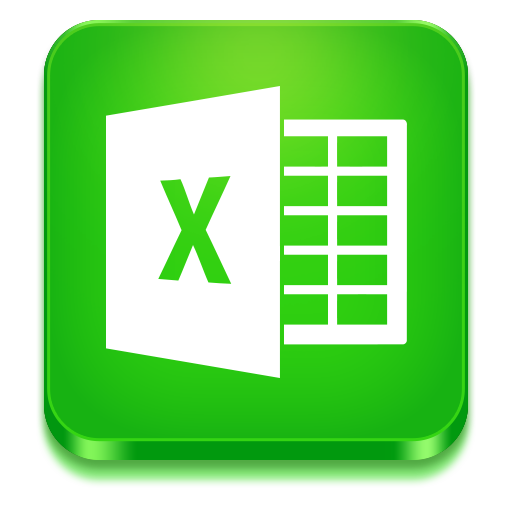 Διαγωνισμός – έρευνα γρηγορότερης πληκτρολόγησης
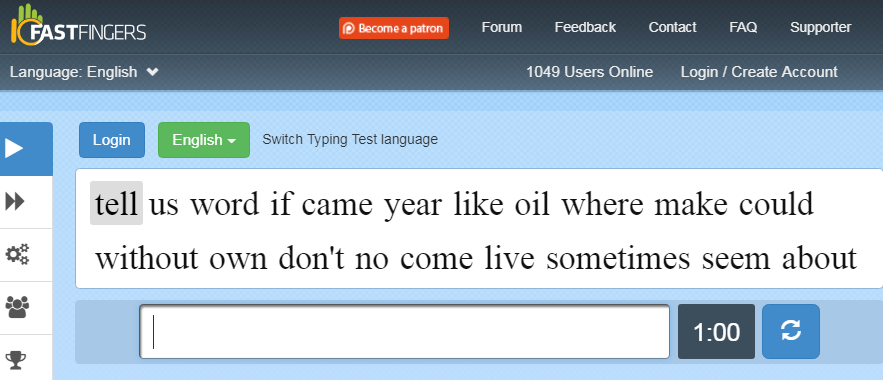 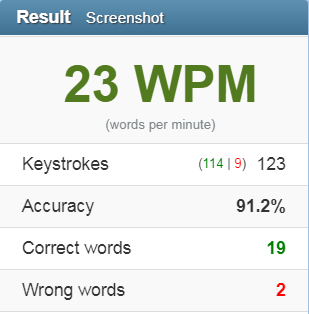 Δουλεύοντας με το Google sheets #3
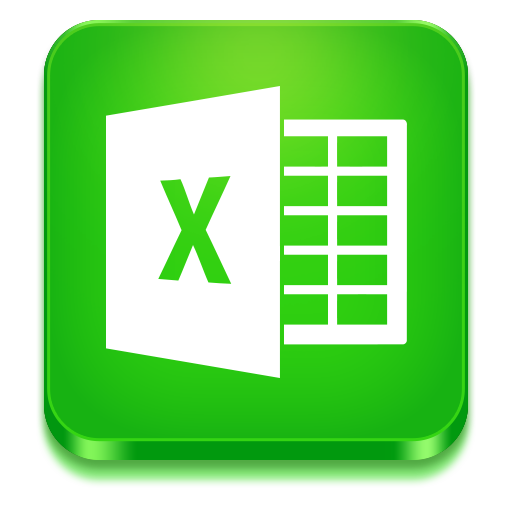 Διαγωνισμός – έρευνα γρηγορότερης πληκτρολόγησης
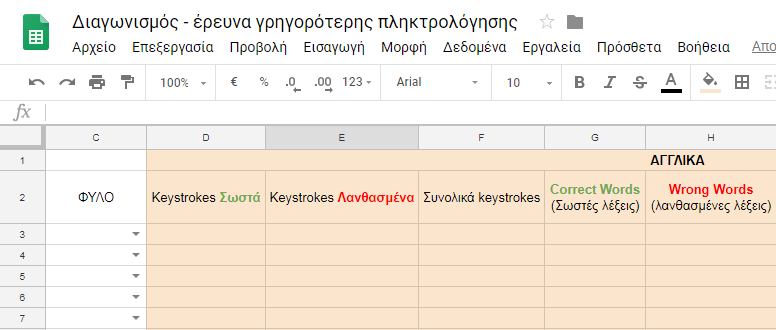 Δουλεύοντας με το Google sheets #3
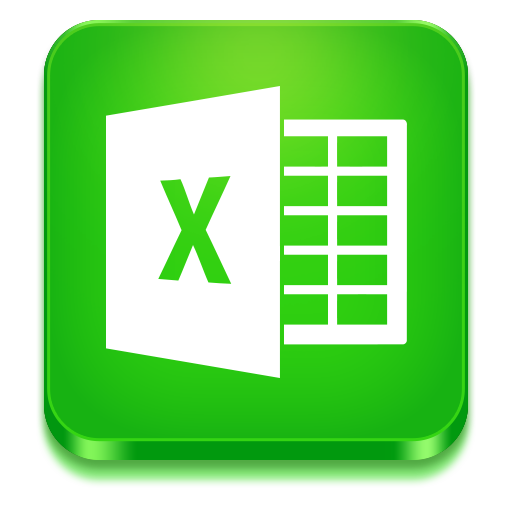 Διαγωνισμός – έρευνα γρηγορότερης πληκτρολόγησης
Τύποι (άθροισμα, ποσοστό κ.λπ.)
Ταξινόμηση
Φίλτρα
Download xls / pdf τελικού αρχείου